AD Controls Department Report
Adam Watts
20 October 2023
Ongoing issues
DAESRV swap to AlmaLinux 9. Affects Java engines (including OACs, DPM, DAEs), Elog, remote file shares (Samba), Java app servers. Switchover ~1 hour. Wed. 10/25, 09:00 – 10:00.
Looking to schedule CLX49E (GPIB front end) move to AlmaLinux 9. Already tested GPIB driver on AL9; estimate 30-40 minutes downtime. Takes 30 minutes to retreat if a problem.
Restart of all central services. (On Centra, “acnet restart all”), Wed. 10/25 9:00
CLX57E device timeouts (NML magnet power supplies) troubleshooting ongoing
Asking experts to verify ROOT functionality on AL9
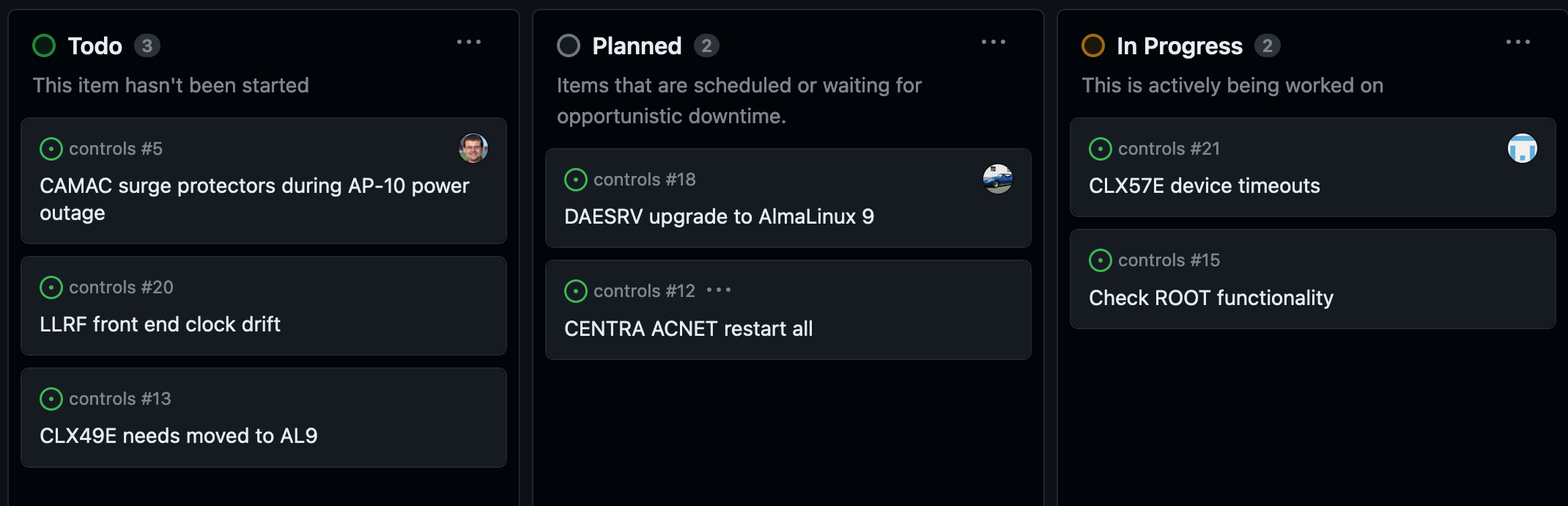 2
[Speaker Notes: We are working on another robot that used to be part of the MARV family.  It is now called HERMES, short for Helpful Robotic Messenger).  It is the smallest robot that we have that can be used for confined spaces and high radiation areas.  A co-op engineering student designed a 3D printed chassis.  Curently, under Susanna Stevenson's and Adam Watt's guidance, a senior engineering design group at Northern Illinois University is buidling a payload for autonomous photographic mapping of enclosures.]